Chapter 15
Exam Six Material
Eye and Associated Structures
_______________________________________are in the eye
Most of the eye is protected by a cushion of fat and the bony orbit
Accessory structures include
Eyebrows
____________________________________ that overlie the supraorbital margins
Functions include:
 
Preventing ______________________________  from reaching the eye
 
depresses the _
 
move the eyebrows _
Palpebrae (Eyelids)
Protect the eye anteriorly
 
separates _
 
medial and lateral _
Palpebrae (Eyelids)
contains _______________________________ that secrete a whitish, oily secretion (Sandman’s eye sand)
__________________________________ of connective tissue support the eyelids internally
 
gives the _
Palpebrae (Eyelids)
Eyelashes
Project from the free margin of each eyelid
 

Lubricating glands associated with the eyelids
__________________________________________ and sebaceous glands
_________________________________________ lie between the hair follicles
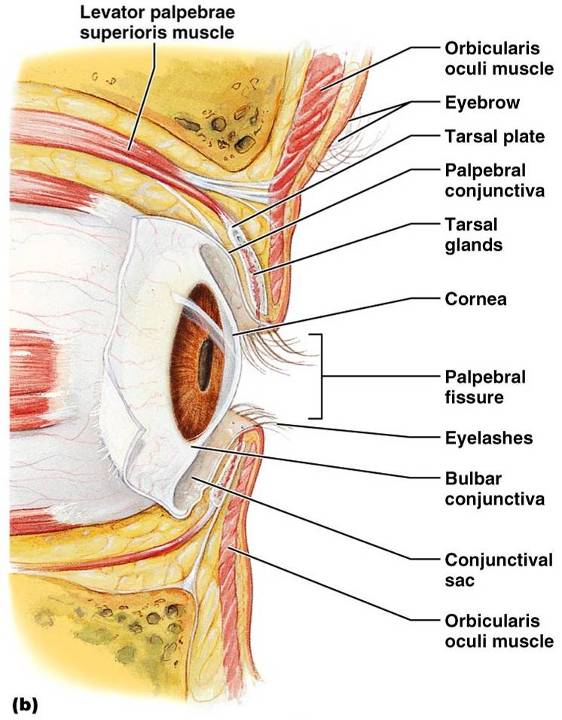 Palpebrae (Eyelids)
Conjunctiva
_________________________________ membrane that:
Lines the eyelids as the _
Covers the whites of the eyes as the _


______________________________________and protects the eye
Lacrimal Apparatus
Consists of the lacrimal gland and associated ducts
Lacrimal glands _
Tears
Contain _
Enter the eye via superolateral excretory ducts 
_____________________the eye __________________________via the lacrimal punctum
Drain into _
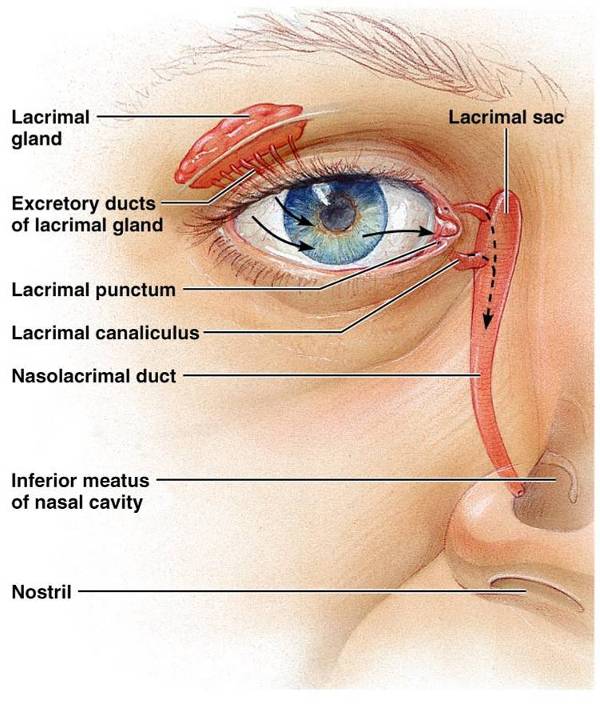 Lacrimal Apparatus
Figure 15.2
Extrinsic Eye Muscles
Six straplike extrinsic eye muscles
Enable the eye to _
Maintain the _
Four ________________________________ muscles originate from the annular ring
Two ______________________________ muscles move the eye in the vertical plane
Extrinsic Eye Muscles
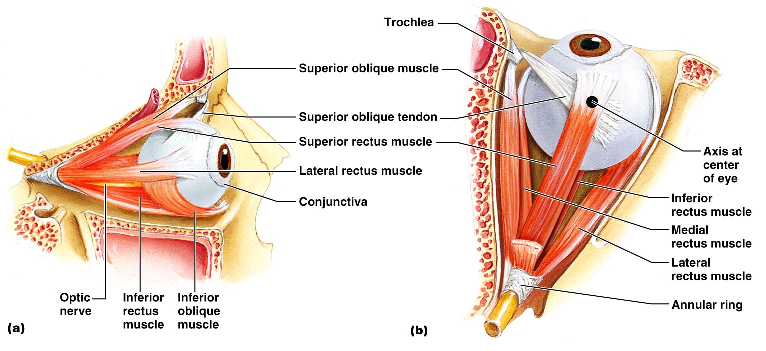 Summary of Cranial Nerves and Muscle Actions
Names, actions, and cranial nerve innervation of the extrinsic eye muscles
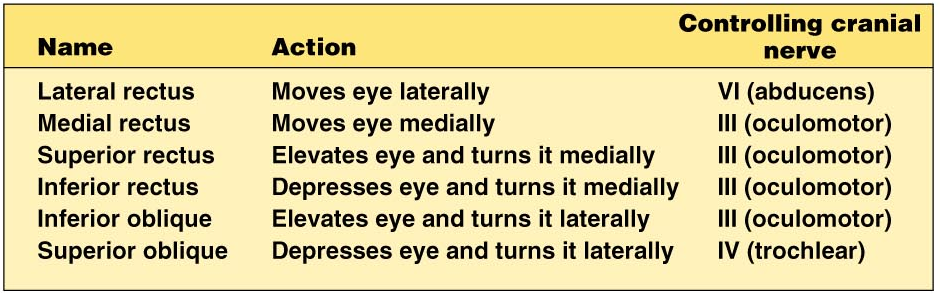 Structure of the Eyeball
A slightly _____________________________________with anterior and posterior poles
The wall is composed of three tunics – 
 
 
  
The internal cavity is filled with fluids called _

The lens separates the internal cavity into anterior and posterior segments
Structure of the Eyeball
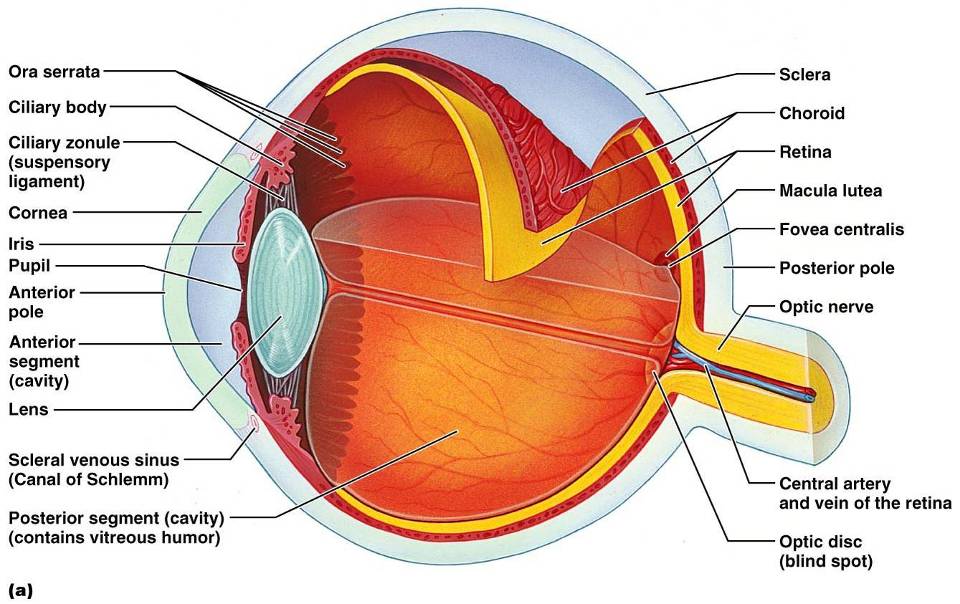 Fibrous Tunic
Forms the outermost coat of the eye and is composed of: 
 
 
The sclera _____________________________________ and anchors _
The cornea lets light enter the eye
Vascular Tunic: Choroid Region
Has three regions: 
 
 
 
Choroid region
A dark brown membrane that forms the posterior portion of the vascular layer
Supplies _
Vascular Tunic: Ciliary Body
A thickened ring of tissue _
Composed of _
ciliary muscles


Anchors the _____________________________________ that holds the lens in place
Vascular Tunic: Iris
The _________________________________ of the eye
Pupil 
central opening of the iris
 
Close vision and bright light 
 
Distant vision and dim light 
 
Changes in emotional state 
pupils dilate when the subject matter is appealing or requires problem-solving skills
Sensory Tunic: Retina
A delicate _
Pigmented layer 
the outer layer that ________________________________________ and prevents its scattering
Neural layer, which contains:
___________________________________________ that transduce light energy
Bipolar cells and ganglion cells
Amacrine and horizontal cells
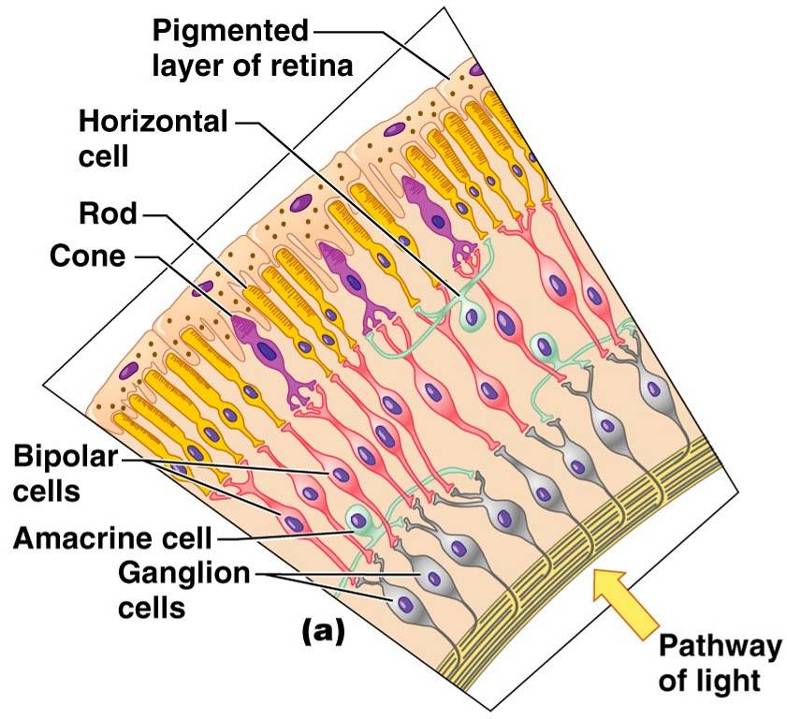 Sensory Tunic: Retina
The Retina: Ganglion Cells and the Optic Disc
Ganglion cell axons:
Run along the _
Leave the eye as the _

The _
Is the site where the optic nerve leaves the eye
Lacks _
the
The Retina: Ganglion Cells and the Optic Disc
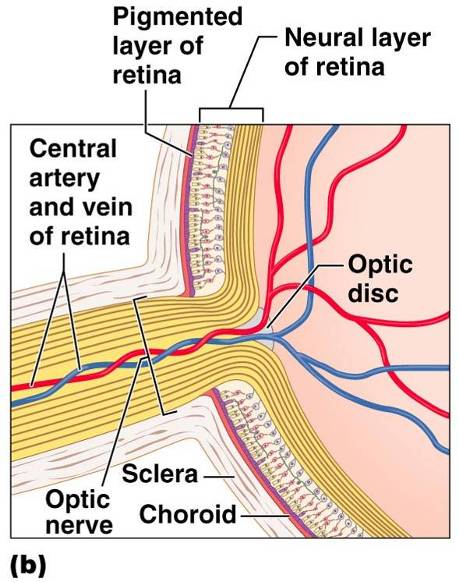 The Retina: Photoreceptors
Rods:
Respond to _
Are used for _
Cones:
Respond to _
Have _____________________________________  color vision 
Are found in the _
Are concentrated in the _
Blood Supply to the Retina
The neural retina receives its blood supply from two sources
The outer third receives its blood from the _
The inner two-thirds is served by the _


Small vessels radiate out from the optic disc